Hive
A Warehousing Solution Over a Map-Reduce Framework
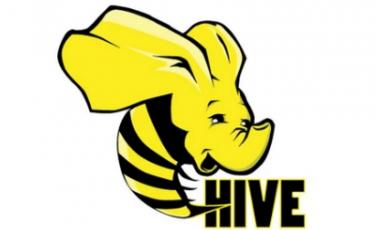 CS848

Lei Yao

19/09/2016
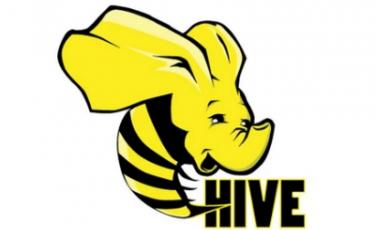 Outline for my presentation
1.What is Hive? Why Hive? What can Hive do?

2.Hive Database

3.Hive architecture

4.Interesting research questions
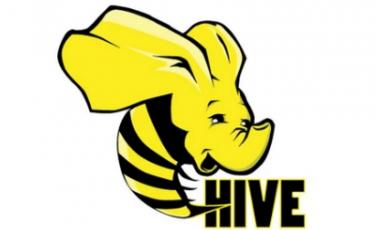 What is Hive?
A data warehouse infrastructure built on top of Hadoop for querying and managing large data sets.


An apache software foundation project.
Why Hive?
Map-reduce is very low level and requires developers to write custom programs, which are hard to maintain and reuse

Higher level data processing languages are needed
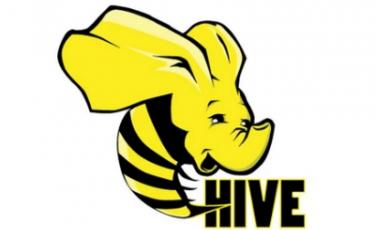 What can Hive do?
Hive supports queries expressed in a SQL-like declarative language

Hive also supports custom map-reduce scripts to be plugged into queries
Data warehouse infrastructure over Hadoop
SQL-like query language (HiveQL)
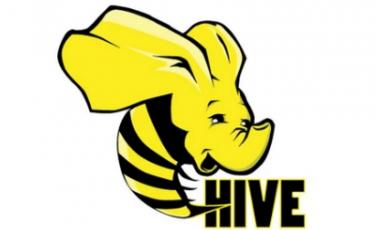 Enables developers to utilize custom mappers and reducers
Familiar, fast, scalable and extensible
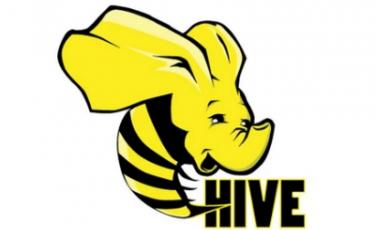 Outline for my presentation
1.What is Hive? Why Hive? What can Hive do?

2.Hive Database

3.Hive architecture
4.Interesting research questions
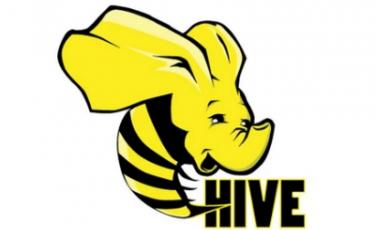 Data Model
Data in Hive is organized into a three level hierarchy:

Tables: Each table maps to a HDFS directory.

Partitions: Each partition maps to sub directories under the table

Buckets: Each bucket maps to files under each partition


Hive supports primitive column types and nestable collection types
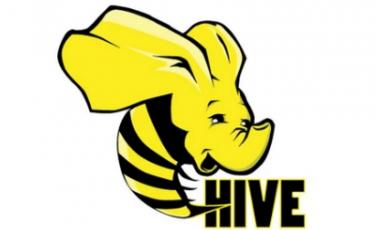 HiveQL commands
Table commands

CREATE TABLE mytable (userid int, name string)
PARTITIONED BY (date string);

SHOW TABLE ‘.*my’;

ALTER TABLE mytable ADD COLUMNS(new_col int);

DROP TABLE mytable;

Loading Data into Hive

HDFS
LOAD DATA INPATH ‘mybigdata’
      [overwrite] INTO TABLE mypeople;

Local file system
LOAD DATA LOCAL INPATH ‘mybigdata’
      INTO TABLE mypeople
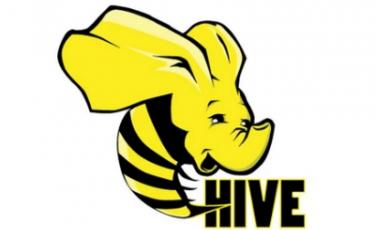 Hive commands
JOIN

SELECT a.name, b.school
FROM information1 a JOIN information2 b
      ON (a.userid = b.userid)


INSERTION

INSERT OVERWRITE TABLE t1
SELECT * FROM t2
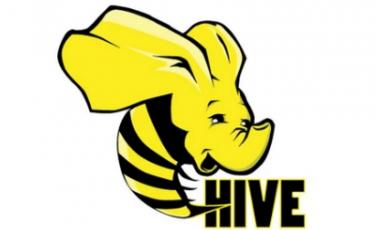 Hive Query Language (example)
Goal: generate the daily counts of status updates by school and gender

CREATE TABLE status_updates (userid int, status string, ds string)
PARTITIONED BY (ds string);

LOAD DATA LOCAL INPATH ‘/logs/status_updates’
INTO TABLE status_updates PARTITION (ds=‘2009-03-20’)

Multi table insert statement
FROM  (SELECT  a.status,  b.school,  b.gender
        FROM  status_updates  a  JOIN  profiles  b
             ON  (a.userid  =  b.userid  and
                  a.ds =’2009-03-20’  )
        )  subq1
INSERT  OVERWRITE  TABLE  gender_summary
                           PARTITION(ds=’2009-03-20’)
SELECT  subq1.gender,  COUNT(1)  GROUP  BY subq1.gender
INSERT  OVERWRITE  TABLE  school_summary
                           PARTITION(ds=’2009-03-20’)
SELECT  subq1.school,  COUNT(1)  GROUP  BY  subq1.school
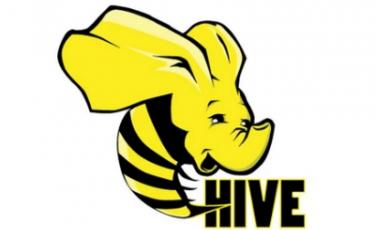 Use custom mapper and reducer (example)
Goal: display 10 most popular memes per school

Mapper: meme-extractor.py

Reducer: top10.py



REDUCE  subq2.school,  subq2.meme,  subq2.cnt
         USING  ‘top10.py’  AS  (school, meme, cnt)
FROM  (SELECT  subq1.school,  subq1.meme,  COUNT(1)  AS  cnt
        FROM  (MAP  b.school,  a.status
                     USING  ‘meme-extractor.py’  AS  (school, meme)
                     FROM  status_updates  a  JOIN  profiles  b
                            ON  (a.userid  =  b.userid)
                )  subq1
        GROUP  BY  subq1.school,  subq1.meme
        DISTRIBUTE  BY  school,  meme
        SORT  BY  school,  meme,  cnt  desc
        )  subq2;
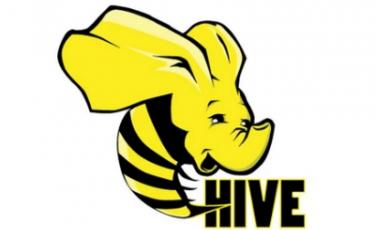 Outline for my presentation
1.What is Hive? Why Hive? What can Hive do?

2.Hive Database

3.Hive architecture

4.Interesting research questions
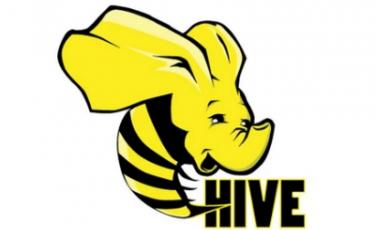 Hive architecture
External Interface: CLI, web UI and APIs like JDBC/ODBC

Thrift server: exposes a client API to execute HiveQL statements. A framework for cross language services

Metastore: system catalog, contains metadata about the tables stored in Hive. 

Driver: manages the life cycle of a HiveQL statement

Compiler: translates HiveQL statements into a plan.
Insert statements and queries ----- a DAG of map-reduce jobs
Interface
CLI
JDBC/ODBC
Web GUI
Thrift Server
Metastore
Driver
(compiler, Optimizer, Executor)
Hive
Name Node
Job Tracker
Data Node
+
Task Tracker
Hadoop
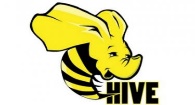 Execution process
Request

Compiler parse the query to check the syntax and the query are compiled.

Compiler sends metadata request to Metastore.

Metastore sends metadata to compiler.

Compiler takes this information and creates a plan, which is sent back to the driver.

The plan is sent to the execution engine.

The execution engine processes the job as a map- reduce job by interacting with the underlying Hadoop system.

The final results are sent to the user interface through the execution engine and then the driver.
Interface
Hive
10
1
Driver
Compiler
2
5
6
3
4
9
7b
Metastore
Execution Engine
8
7a
Name Node
Job Tracker
Hadoop
Data Node
+
Task Tracker
HDFS
Map-Reduce
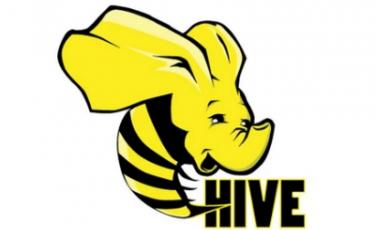 The plan of a multi-table insert query (a DAG of map reduce job)
SelectOperator
Expressions:[col[1], col[4], col[5]]
[0:string, 1:string, 2:int]
FROM  (SELECT  a.status,  b.school,  b.gender
        FROM  status_updates  a  JOIN  profiles  b
             ON  (a.userid  =  b.userid  and
                  a.ds =’2009-03-20’  )
        )  subq1
JoinOperator
Predicate:col[0.0] = col [1.0]
[0:int, 1:string, 2:string, 3:int, 4:string, 5:int]
ReduceSinkOperator
Partition cols: col[0]
[0:int, 1:string, 2:string]
FilterOperator
Predicate:col[ds]=‘2009-03-20’
[0:int, 1:string, 2:string]
ReduceSinkOperator
Partition cols: col[0]
[0:int, 1:string, 2:int]
TableScanOperator
Table: profiles
[userid int, school string, gender int]
TableScanOperator
Table: status_updates
[userid int, status string, ds string]
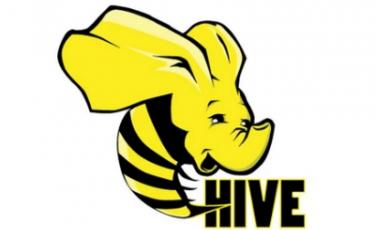 The plan of a multi-tale insert query (a DAG of map reduce job)
INSERT  OVERWRITE  TABLE  gender_summary
                           PARTITION(ds=’2009-03-20’)
SELECT  subq1.gender,  COUNT(1)  GROUP  BY subq1.gender
INSERT  OVERWRITE  TABLE  school_summary
                           PARTITION(ds=’2009-03-20’)
SELECT  subq1.school,  COUNT(1)  GROUP  BY  subq1.school
FileOutputOperator
Table: tmp1
[0:string, 1:bigint]
FileOutputOperator
Table: tmp2
[0:int 1:bigint]
GroupByOperator
Aggregations: [couont(1)]
Keys: [col(1)]
Mode: hash
[0:string, 1:bigint]
GroupByOperator
Aggregations: [couont(1)]
Keys: [col(2)]
Mode: hash
[0:int, 1:bigint]
SelectOperator
Expressions:[col[1], col[4], col[5]]
[0:string, 1:string, 2:int]
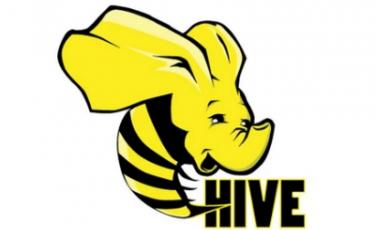 Continue
FileOutputOperator
Table: school_summary
[0:string, 1:bigint]
FileOutputOperator
Table: gender_summary
[0:int 1:bigint]
SelectOperator
Expressions:[col(0), col(1)]
[0:string, 1:bigint]
SelectOperator
Expressions:[col(0), col(1)]
[0:int, 1:bigint]
GroupByOperator
Aggregations: [couont(1)]
Keys: [col(0)]
Mode: mergepartial
[0:int, 1:bigint]
GroupByOperator
Aggregations: [couont(1)]
Keys: [col(0)]
Mode: mergepartial
[0:string, 1:bigint]
ReduceSinkOperator
Partition cols: col[0]
[0:string, 1:bigint]
ReduceSinkOperator
Partition cols: col[0]
[0:int, 1:bigint]
TableScanOperator
Table: tmp1
[0:string, 1:bigint]
TableScanOperator
Table: tmp2
[0:int, 1:bigint]
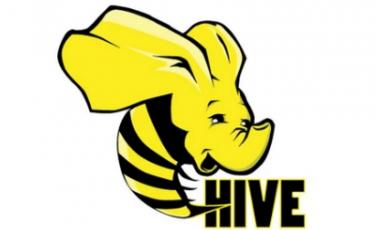 Outline for my presentation
1.What is Hive? Why Hive? What can Hive do?

2.Hive Database

3.Hive architecture

4.Interesting research questions
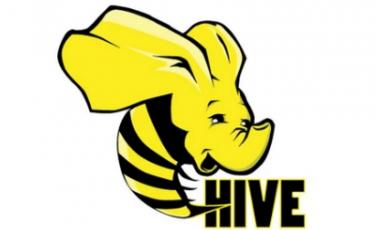 Interesting research questions
The current optimizer of Hive is rule based, we need to build a cost-based optimizer and adaptive optimization techniques. 

To improve scan performance, Hive needs columnar storage and intelligent data placement.

Multi-query optimization techniques and generic n-way joins in a single map-reduce job.
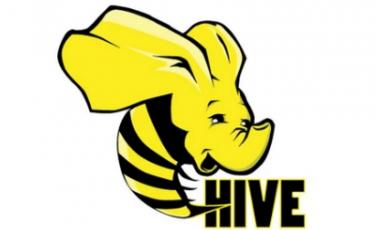 Thank you